¿Cuál es tu mentalidad?: Mentalidad de crecimiento vs. Mentalidad fija
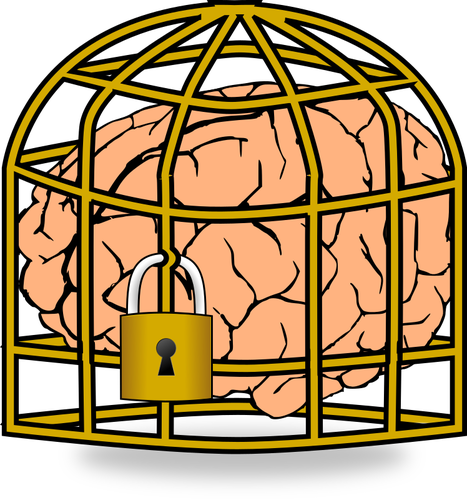 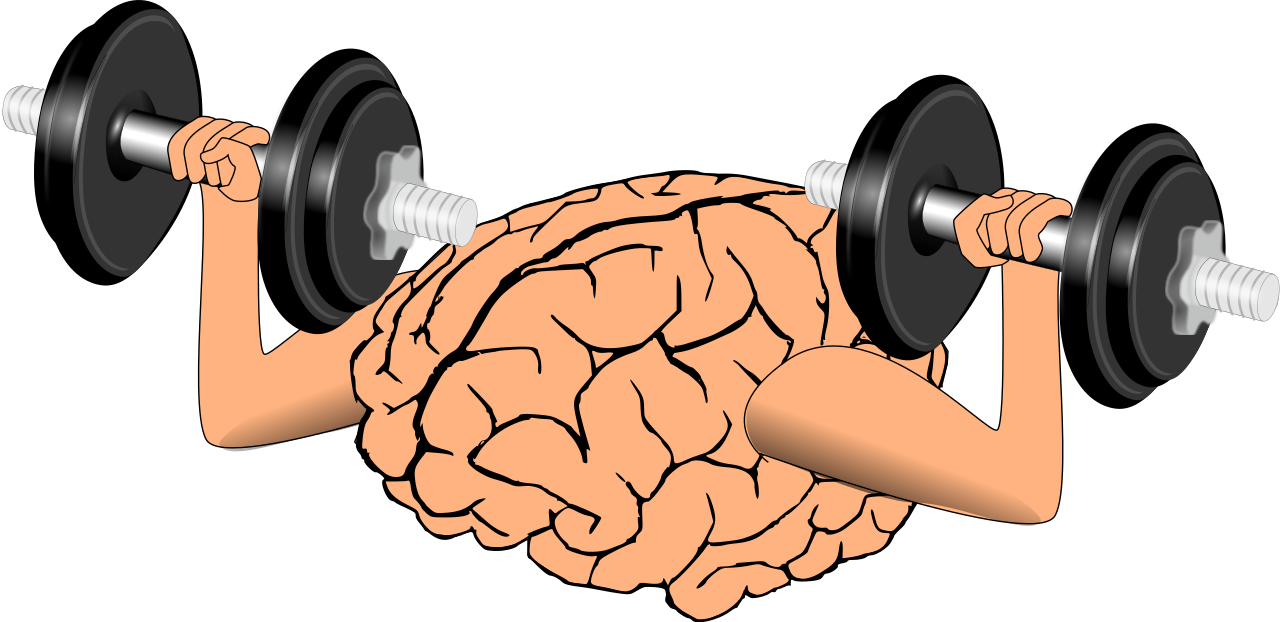 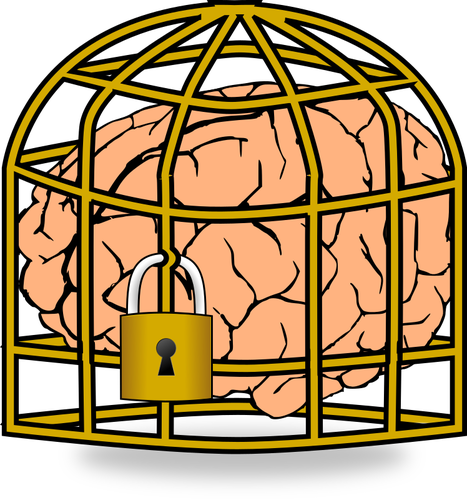 ¿Tienes una mentalidad fija?
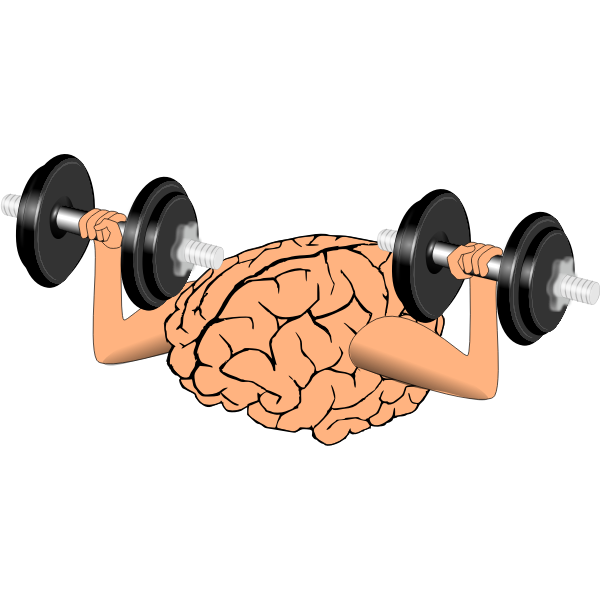 ¿O tienes una mentalidad de crecimiento?
Clip de video 1: “En busca de la felicidad”
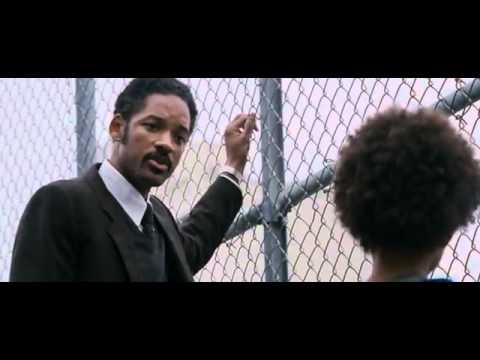 Preguntas de reflexión:
¿Qué personaje tiene una mentalidad de crecimiento? Explica tu respuesta.
¿Qué personaje tiene una mentalidad fija? Explica tu respuesta.
Clip de video 2: “Michael Jordan”
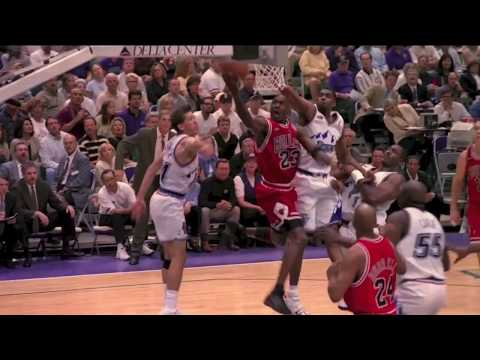 Preguntas de reflexión :
¿Cuál es la mentalidad de Michael Jordan? Explica tu respuesta.
Clip de video 2: “Kobe Bryant”
Preguntas de reflexión:
¿Qué semejanzas tienen la mentalidad Mamba y la mentalidad de crecimiento? Explica tu respuesta.
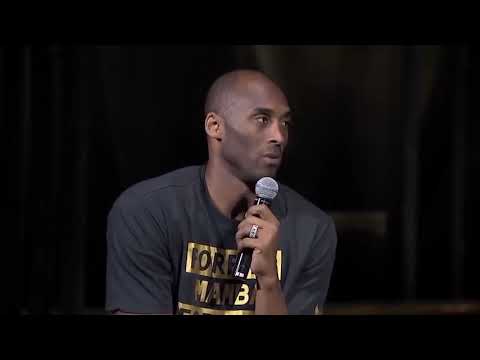 Clip de video 2: “La familia del futuro”
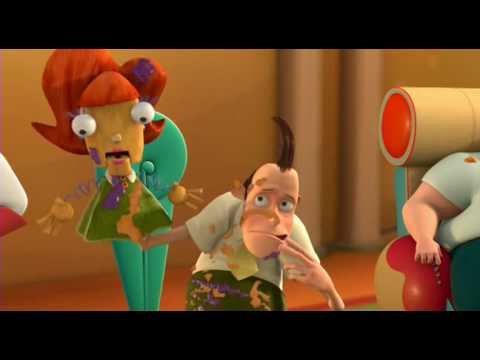 Preguntas de reflexión:
¿Cuál era la mentalidad del niño? Explica tu respuesta.
¿Qué declaración de reorientación recibió al final?
¿Por qué son importantes las declaraciones de reorientación?
Cómo practicar una mentalidad de crecimiento
Piensa en ejemplos de la vida real de cuándo se necesita ejercer una mentalidad de crecimiento. Trabaja con tu equipo para elaborar una lista de situaciones en las que es importante tener una mentalidad de crecimiento. ¿Puedes inventar una declaración de orientación que pueda ayudar a la gente a superar cualquier desafío?